土壌微生物群の働きによる
放射能低減実験の報告
低減メカニズムに迫る
高 橋   剛　（岩手）
実験の動機
　　　● 放射能低減を体験し、実証データを公開
　　　● ＥＭパッシングへの反論材料を得る
実験場所　　岩手県矢巾町自宅ミニハウス
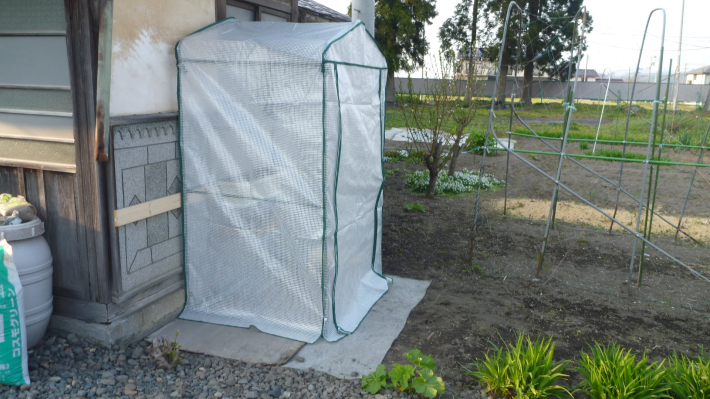 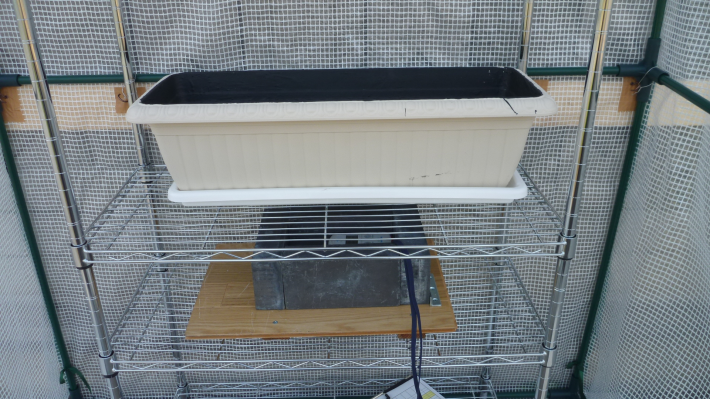 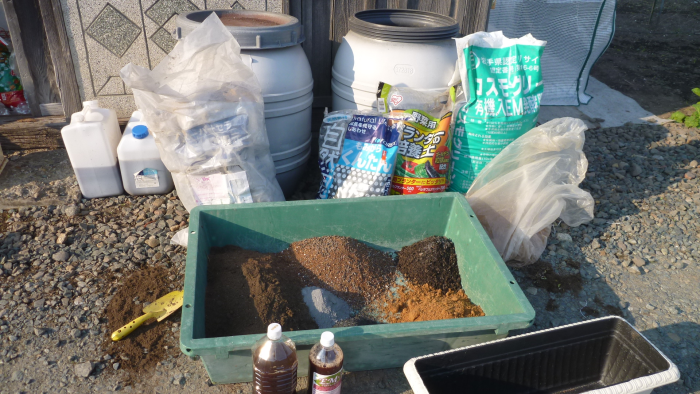 ミニハウス
プランター
微生物資材
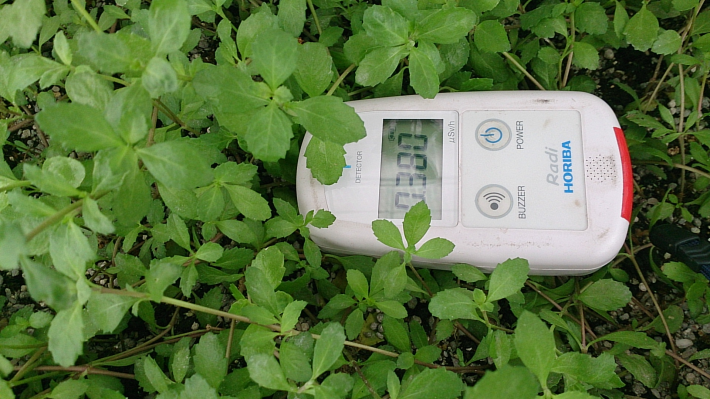 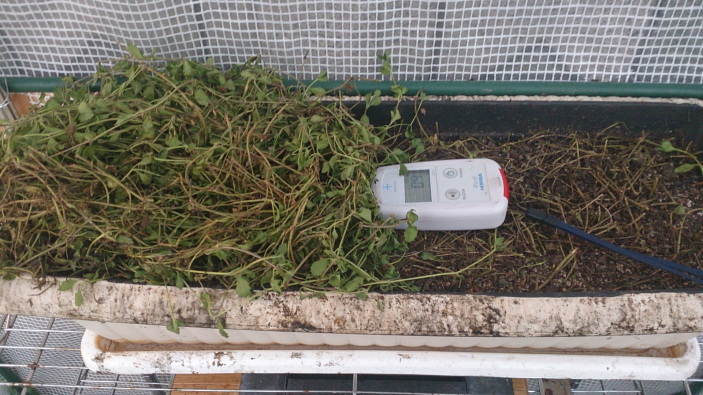 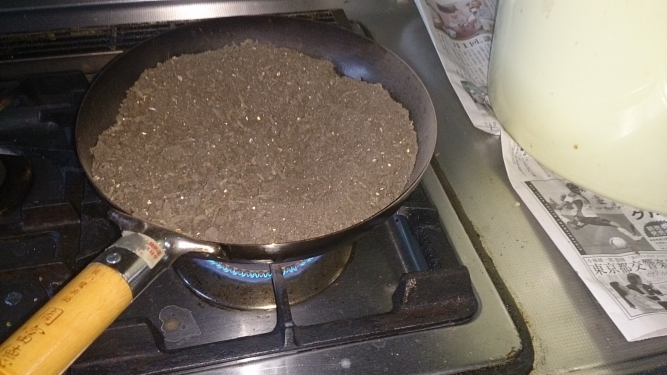 自然乾燥
ヒメイワダレ草
加熱殺菌処理
実験期間　実験そのⅠ　6/26～9/18（2013）
　　　　　　　実験そのⅡ　7/9～10/15（2014）
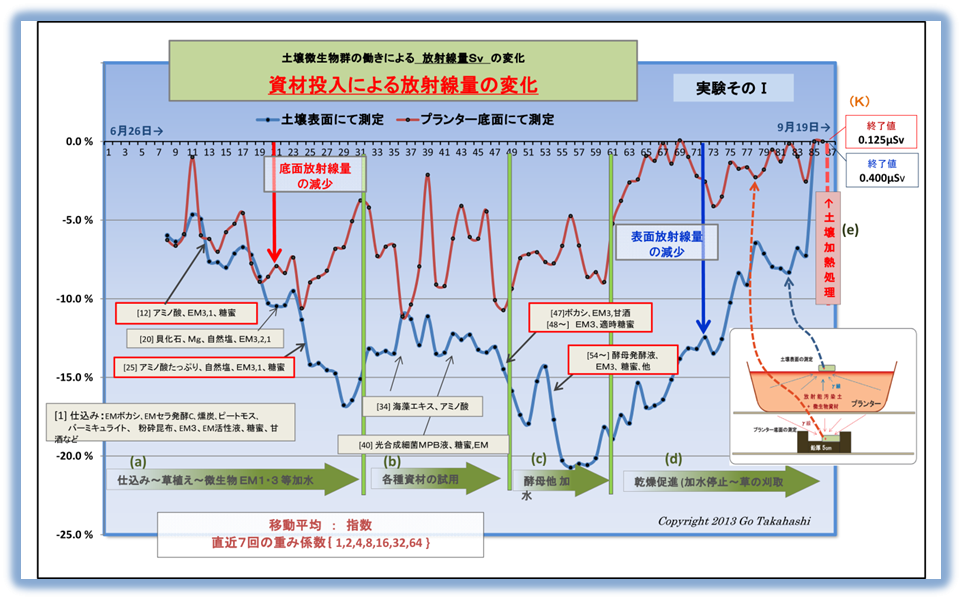 放射線の変化率％
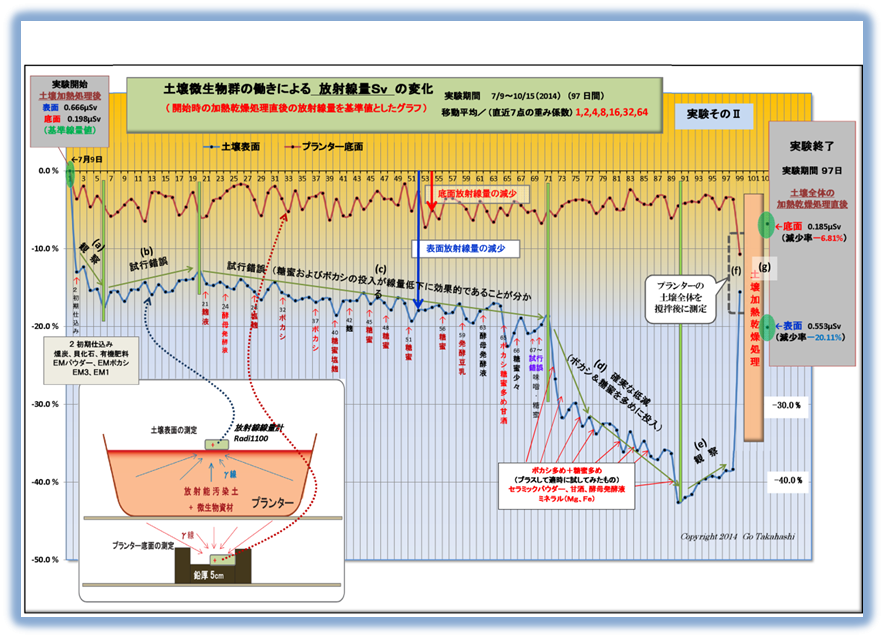 ① 測定点は２か所
　　土壌表面／プランター底面
② 資材投入による放射線量の変化
実験の特長
（ 実験報告の内容 ）
　
● 測定データの処理と変化率グラフ
　
● 放射線吸収説 　
● 放射能崩壊加速説
　
● まとめ
低減メカニズムに迫る
微生物の働きだけによる線量の変化を知る
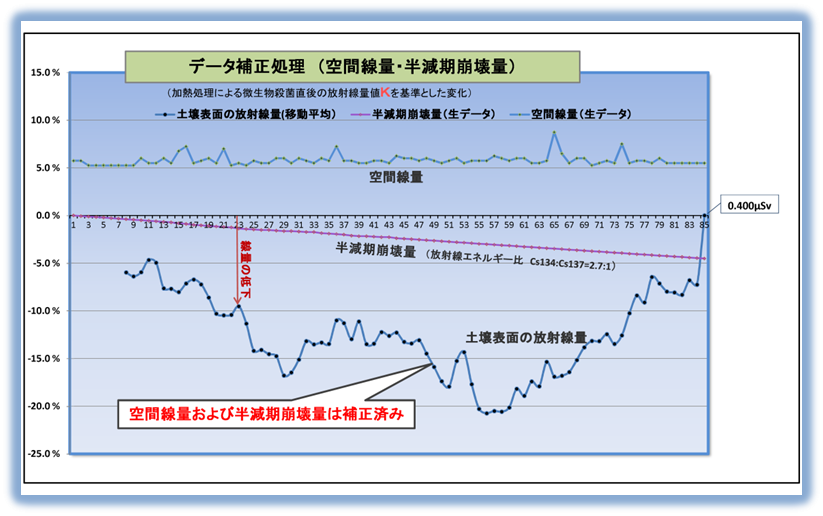 ① データ平均処理　（実験そのⅠ：連続20個、そのⅡ180個以上）
　　　
　　② 空間線量の変動量を補正（減算）
　　　
　
　　③ 半減期崩壊による放射線減少量を補正（加算）
測定データの処理と変化率グラフ
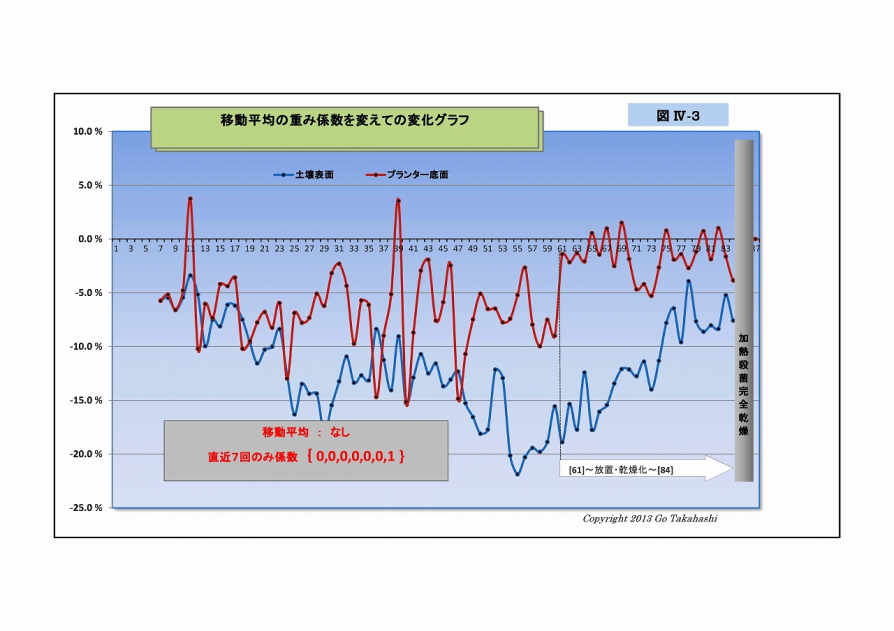 指　数
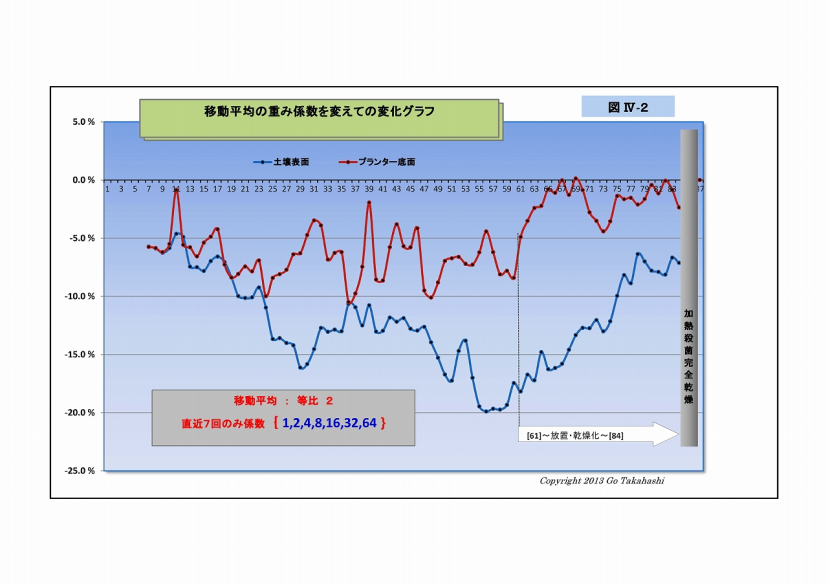 生データ
単純移動平均
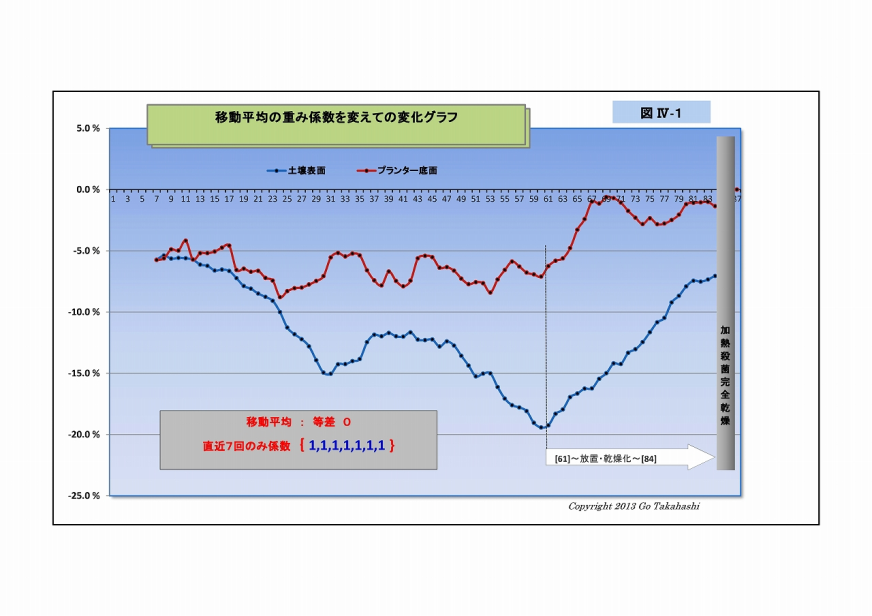 ④ 移動平均処理
　
（7日間、分析しやすい重みづけ）
測定データの処理と変化率グラフ
データ処理のまとめ
　
　① 連続する複数データの平均化
　② 空間線量の補正
　③ 放射能半減期崩壊量の補正
　 ④ 分析しやすい移動平均処理

　このような処理によって、
　土壌微生物群の働きだけによる 放射線量の変化を 　　　
　　　浮き彫りに できる。
測定データの処理と変化率グラフ
放射線吸収説
　
１。光合成細菌による放射線吸収のメカニズム
　(1)吸収スペクトルの本質
　(2)光合成細菌の光化学反応メカニズム

２。「 放射線吸収説 」 を裏付ける現象
　(1)光合成細菌層の形成
　(2)土壌表面の放射線だけが低下
　(3)土壌を撹拌すると放射線量は変容する
　(4)光合成細菌はＣＯ2によって活性化する
１．光合成細菌による放射線吸収メカニズム
ＥＭパッシングの根拠
・光合成細菌は、太陽光しか利用できない！　？
・放射線は透過力がある、通過するだけ！　？
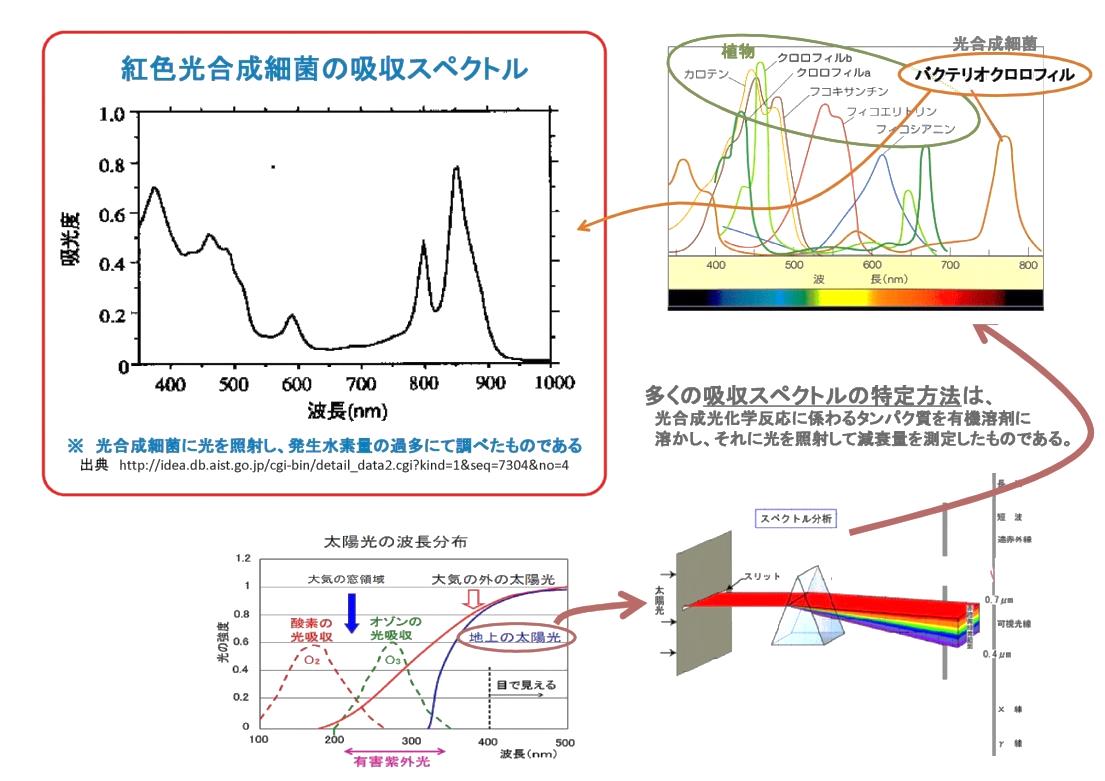 吸収スペクトルの本質
　
　・吸収スペクトル分析
　　の光源は太陽光の範囲
　
　・Ｘ線やガンマ線は
　　調べてない
放射線吸収説
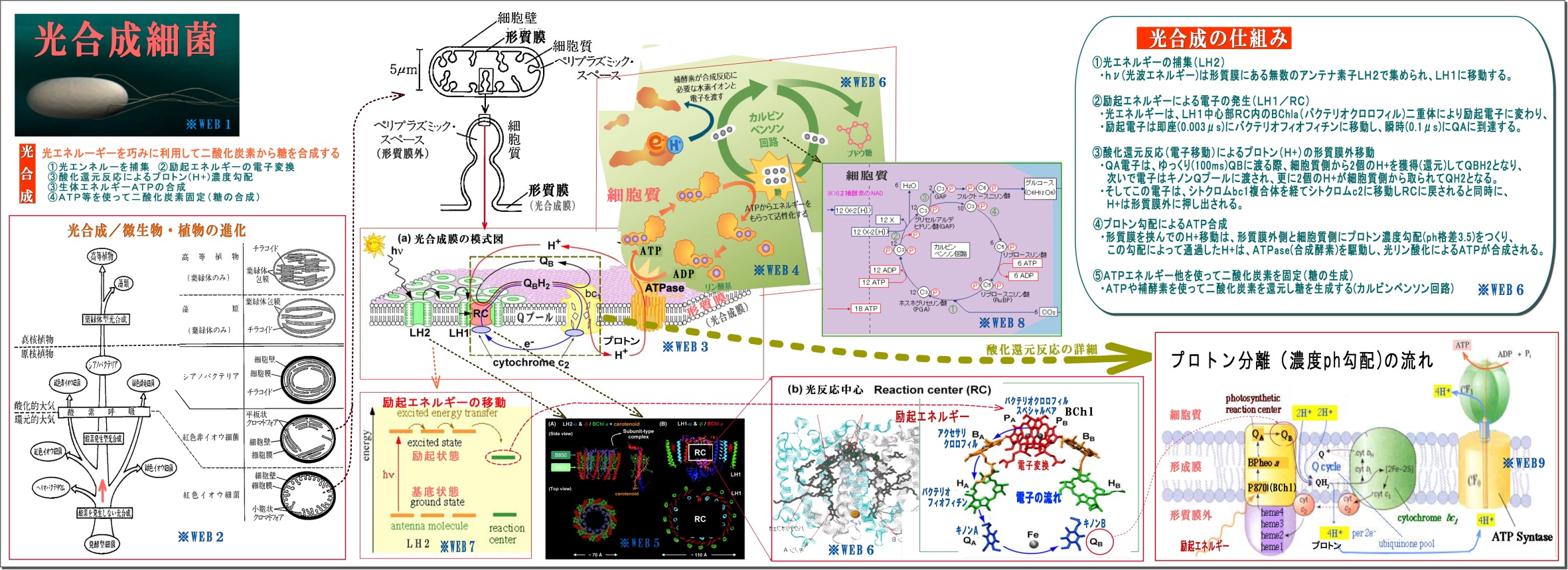 糖合成反応
(2)光合成細菌の光化学反応メカニズム
　
　・光化学反応は、光子エネルギーによって始まる
　・光子とは太陽光に限らず、Ｘ線やγ線も光子である
　・セシウムの光子エネルギーは、可視光線の30万倍も強い
解明されている
放射線吸収説
２．「 放射線吸収説 」 を裏付ける現象
光合成細菌層の形成
　
　プランター壁面に繁茂した↓光合成細菌
　土壌表面では
　太陽光が直接
　当たるので
　光合成細菌層
　が形成される。
 

(2) 土壌表面の放射線だけが低下　   
　
　実験そのⅠそのⅡともに
　土壌表面だけが低下している、
　これは光合成細菌層が放射線を吸収
　している可能性を示唆している。
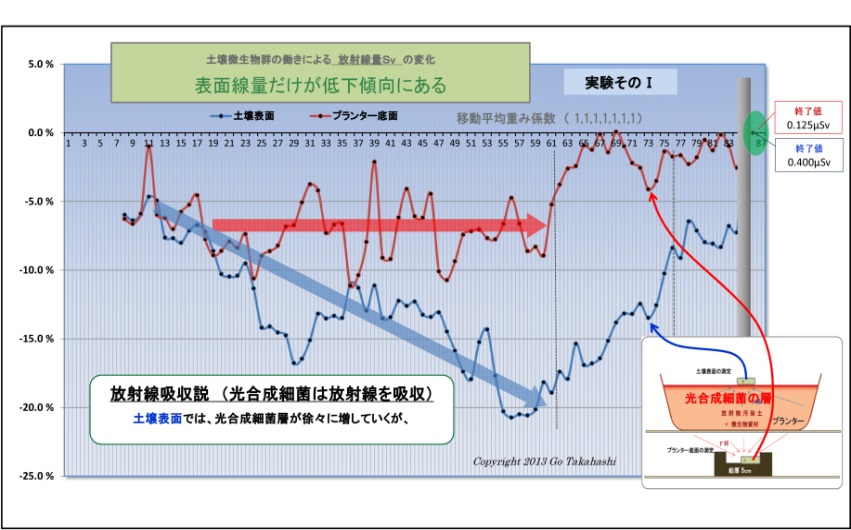 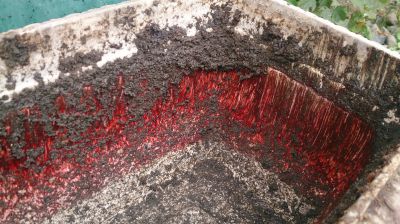 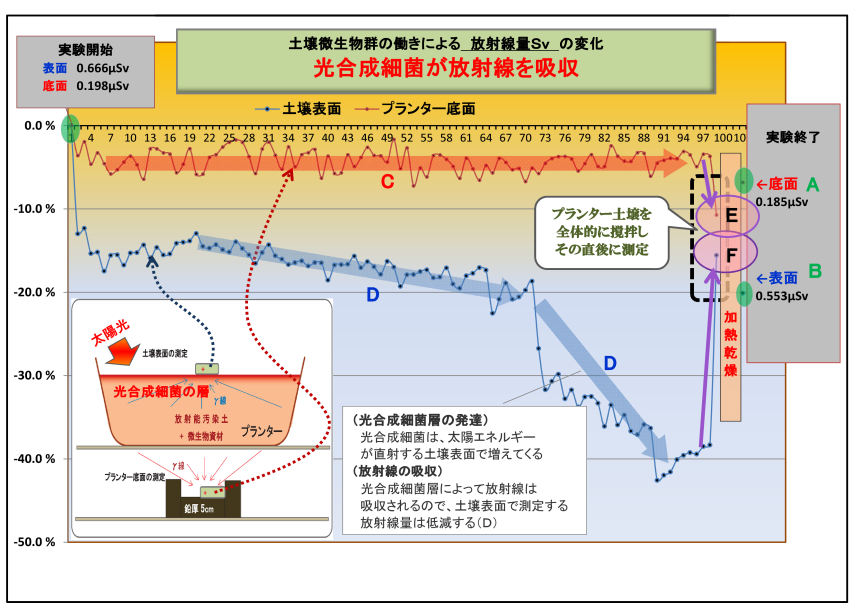 放射線吸収説
(3) 土壌を撹拌すると放射線量は変容する
土壌全体を撹拌すると、表面に多量に集積した
光合成細菌は底面方向にも行きわたるので、
　　
① 底面方向の放射線は、その光合成細菌に
　よって吸収されて、低下する（Ｅ）
　
② 表面方向の放射線は、表面の光合成細菌が
　薄くなるので、上昇する（Ｆ）

このことにより、放射線量の低下は
光合成細菌による放射線の吸収に起因する
ことが判明した。
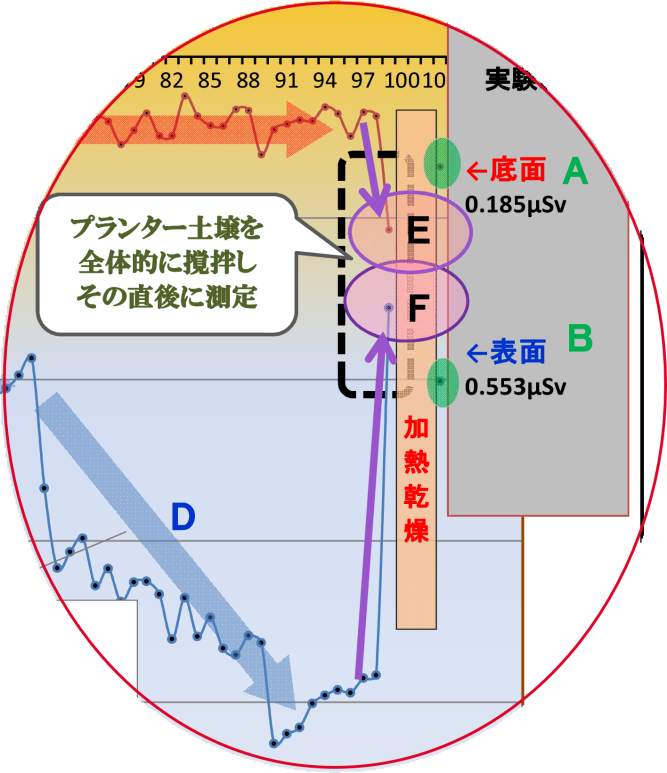 放射線吸収説
(4)光合成細菌はＣＯ2によって活性化する
光合成細菌は光子エネルギーを利用して二酸化炭素ＣＯ2を固定して糖を合成する。
　
ＣＯ2が供給されないと、糖合成反応だけでなく、光化学反応そのものも機能せずに
停止するので、光子エネルギー（放射線）を吸収することはできない。

　ＣＯ2欠乏
　　→　カルビン回路が回らない
　　→　ＡＤＰが戻らない
　　→　Ｈ+が循環しない（飽和）
　　→　電子が循環できない
　　→　バクテリオクロロフィル
　　　　が働けない
　　→　励起エネルギーは
　　　　使われない
　　→　光子（放射線）は
　　　　使われずに通過する
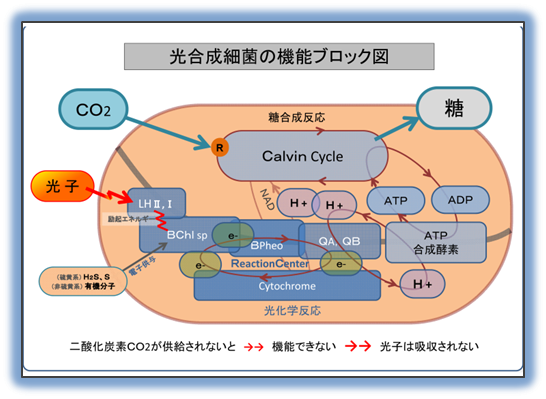 放射線吸収説
●当実験では酵母菌を促進する資材を投入することでＣＯ2供給をコントロール
　したが、適切に投入すれば、土壌表面の放射線量は確実に低下する。
　逆に、酵母菌が十分でないと、光合成細菌は炭酸ガス欠をおこすことで
　放射線を吸収できず、表面放射線量は上昇する。
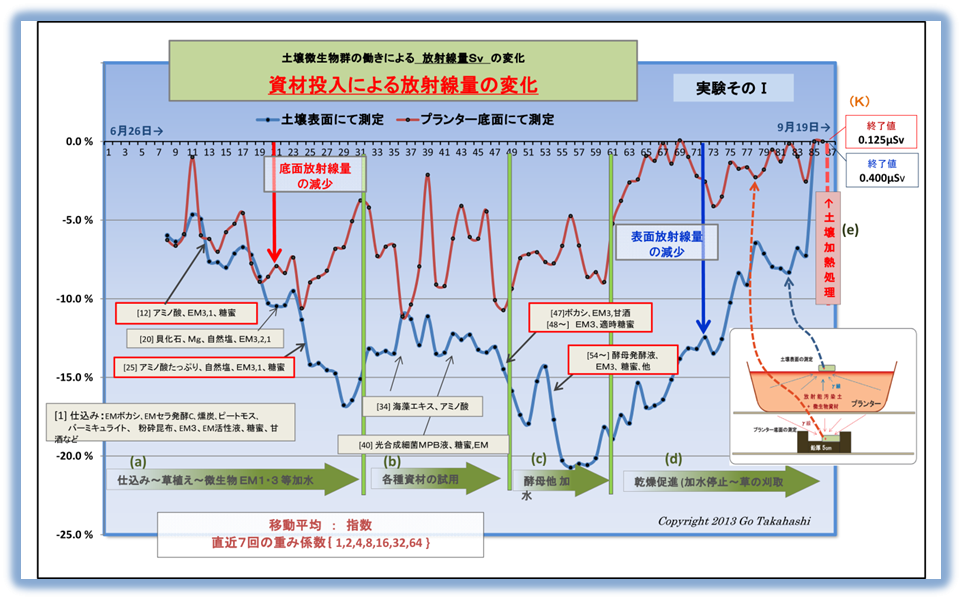 放射線吸収説
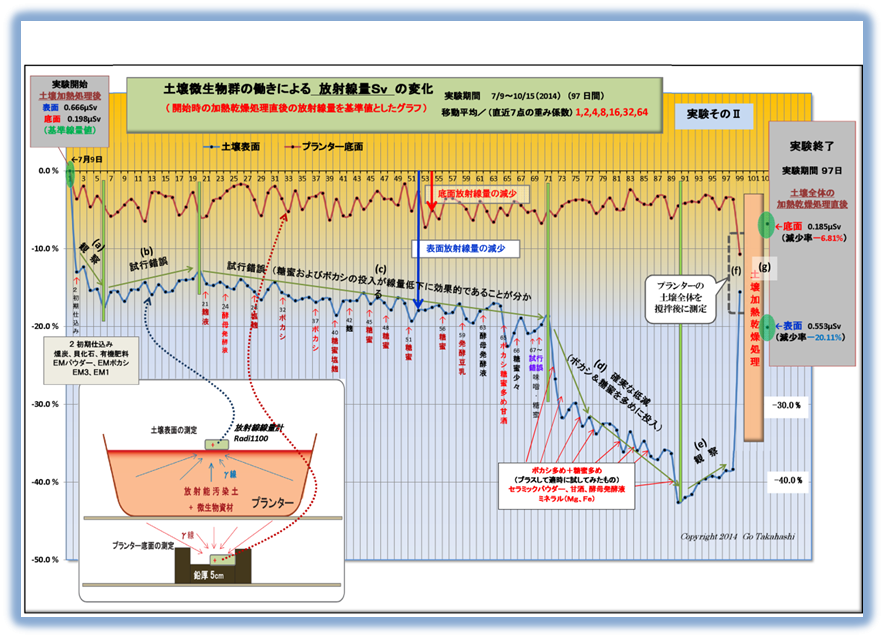 放射線吸収説
まとめ

(1)光合成細菌は土壌表面に層を形成する	　
(2)放射線量は、土壌表面だけが低下する（放射線の吸収）
(3)撹拌することにより光合成細菌が散らばることによって
　 　① 底面での放射線量は、低下する
 　　② 表面での放射線量は、増加する
(4)二酸化炭素ＣＯ2が豊富だと、放射線の吸収は増加する

以上の根拠により、
　
　　　「放射線吸収説」の正しさが説明できる
放射線吸収説
放射能の低減が確認できた
　
実験開始点と実験終了点は、加熱殺菌処理しているので、微生物や土壌水分の
影響を全く受けない放射能の裸そのものから出る放射線量である。
従って、【終了時点の放射線量】－【開始時点の放射線量】の差分は、
放射線の低減量である。

実験の結果
　
　　
　底面放射線
　　 6.81％減少
　表面放射線
　  20.11％減少
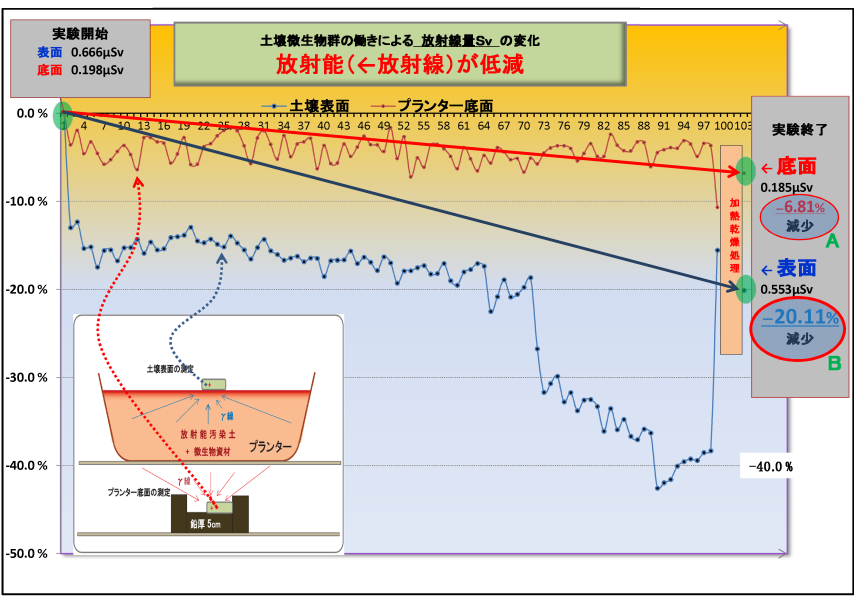 放射能崩壊加速説
(2) 表面放射線と底面放射線は逆の相関関係　にある
　　
実験そのⅠそのⅡとも、表面放射線が低下すると、その直後に底面放射線が上昇する、という強い逆相関関係がある。
　
表面放射線は、光合成細菌が活性化すると低下することが分かっているので、
底面放射線の上昇も光合成細菌等の微生物叢の働きによるもの
と考えられる。
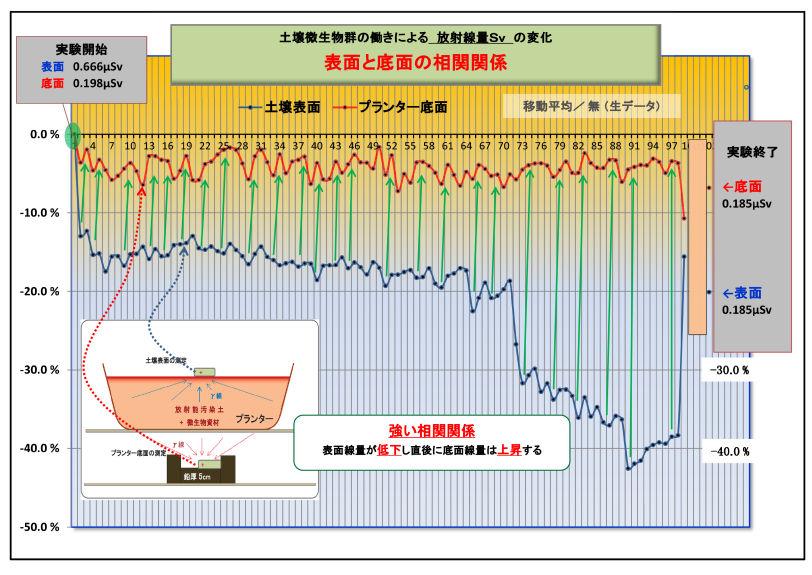 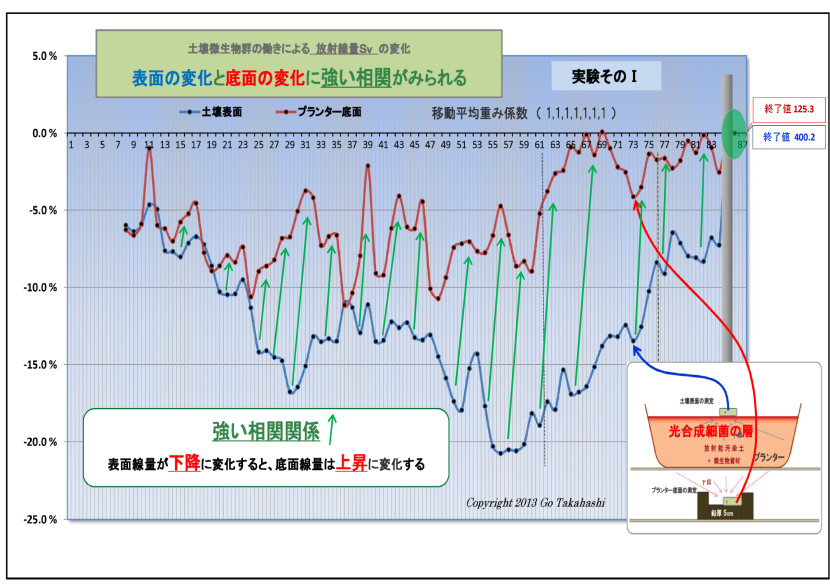 放射能崩壊加速説
(3) 放射能加速説の証拠
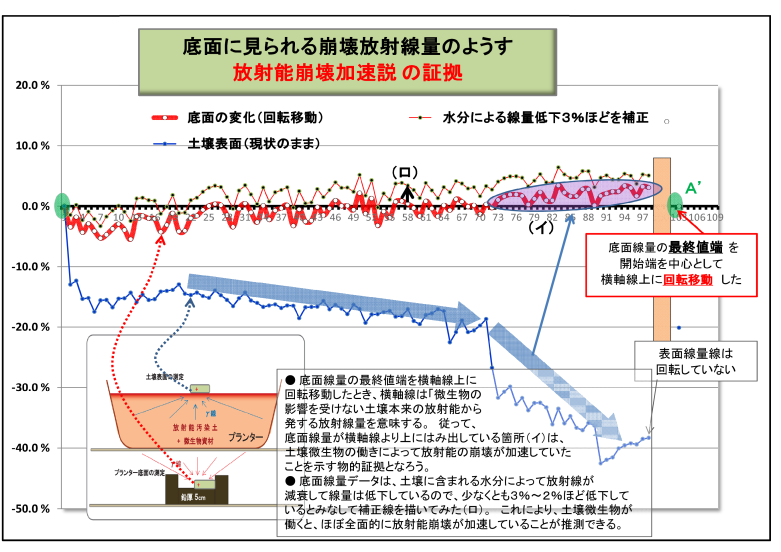 底面放射線だけについて、
開始点を固定して、
最終値点減少巾-6.81%分を
横軸線上に回転移動すること
により、横軸線は加熱殺菌
した状態線と近似的に見なす
ことができる。

すると、横軸線より上にはみ
出た箇所は放射線が増加
（＝崩壊）ことになる。
さらに底面放射線量には
土壌水分による吸収量も含まれているので、その吸収量分を補正（ロ）してみると実験開始2週間以降からは、常時放射能の崩壊が加速されていることが分かる

なお、表面放射線における減少20.11％は半減期崩壊の約500日分に相当する、
「崩壊期間が5分の1に短縮した」ということになる。
放射能崩壊加速説
まとめ

(1)土壌微生物の働きにより放射能は減量する
(2)光合成細菌が活性化すると、
　　表面放射線量は低下し、逆に底面放射線量は上昇する、
　　という強い逆相関関係が認められる。
　　これは、放射能の崩壊が促進されていると推測できる。
(3)加熱殺菌処理の直前の放射線量は直後の放射線量よりも
　　大きいという実データは、放射能崩壊が促進されているという証拠でもある。

以上の根拠により、
　
　「放射能崩壊加速説」の正しさが説明できる
放射能崩壊加速説
実験の詳細は
ホームページをご覧ください
　
www.em-platform.com/blm

検索キー
　
放射線吸収説 、放射能崩壊加速説
光合成細菌は放射能や放射線を低減することが分かった
　　
　光合成細菌が活性化することにより、
　①「放射線は吸収される」ことが実証できた。
　②「放射能の崩壊が加速される」ことも確認できた。
　③ 微生物促進資材の投入の仕方によって放射能の低減をコントルールできる。
　
(2) 農業の放射能対策としての新たな視点
　
　① 耕起することは、土壌微生物群による放射線吸収力を台無しにする
　② 黒マルチは、光合成細菌が増えず放射線は吸収しない。刈り草マルチがいい
　③ 甘さが残る活性液の散布は、土壌の酵母菌が増えて線量はすぐに低下する
　④ 秋仕舞の耕起は、冬期の光合成細菌による放射能の低減が期待できない。

(3)ＥＭパッシングへの反論の根拠ができた
　
　　
　① 光合成細菌は放射線を吸収することが実証できた、メカニズムも判った。
　② 「太陽エネルギーしか利用できない」は、大きな誤りである。
　③ 放射能が低減したという実証データも取れた。
　④ 国や行政や専門家が常用する「科学的に証明されていない」は、
　　　科学の進歩を拒むものであり、保守・保身・組織擁護の姿勢が感じられる。
　　　再現性あるものは既に科学であり、その解明が科学の歴史でもある。
総まとめ